Line of FireContinuing Education Second Quarter 2023
[Speaker Notes: Introduce the module. Explain that the intent of this presentation is a continuing education training topic related to certain aspects from the ET&D 10-Hour OSHA training class, the OSHA Partnership Best Practices, and/or incident trending analysis. OSHA has determined that there are four main safety hazards, excluding transportation incidents, that account for a majority of all construction worker deaths each year on the jobsite. Dubbed the “Fatal Four” by OSHA, they include falls, electrocutions, struck-by, and caught-in or between hazards. In 2021, ET&D Partnership Companies experienced a 62% increase in Significant Injury and Fatality (SIF Events) related to Struck By Events and a 31% increase in Caught Between related SIF Events. Furthermore, Caught Between events attributed to 24% of all the reported SIF Events while Struck By’s attributed to 18% of the reported SIF Events. Caught Between and Struck By or “Line of Fire” hazards are prevalent in our industry. The goal of this module is to better prepare our workforce to identify, mitigate or better eliminate these types of hazards within our work areas.]
Objectives
Upon completion of this continuing education module, you should be able to:
Define Line of Fire injury and hazard types
Describe how to identify hazards associated with Line of Fire 
Describe how to eliminate Line of Fire hazards whenever possible
Describe how to identify and control Line of Fire hazards
Describe ways to use effective methods to minimize Line of Fire hazards
2
[Speaker Notes: Explain that this is the Q2 topic.  Explain the objectives of this course and the duration.]
Line of FireSession One
3
[Speaker Notes: State that the following section will discuss Line of Fire hazards]
What is the “Line-of-Fire”? 

A simple definition 
“Being in Harm’s Way” 
Line of fire injuries can occur when the path of a moving object intersects with an individual’s body
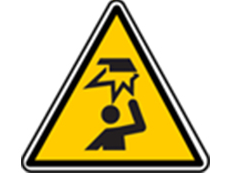 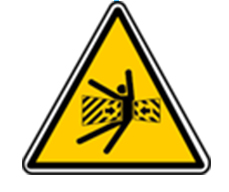 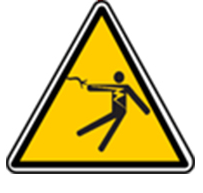 4
[Speaker Notes: A simple definition of “line of fire” is being in harm’s way. Line of fire injuries occur when the path of a moving object intersects with an individual’s body.  Three major categories of line of fire incidents are: 1) Caught-in or between incidents, 2) Struck-by incidents, and 3) Released energy incidents. There are many specific examples of hazards for each of these categories.]
Primary Types
Struck-by Hazards 
Occurs if a person is struck by an object
Caught-in or Between Hazards
Occurs if a person is caught inside of, or in between different objects 
Energy Released Hazards 
Occurs if a person is in the path of and suffers the consequences of released energy
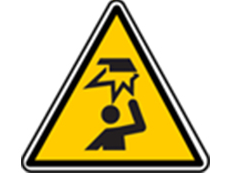 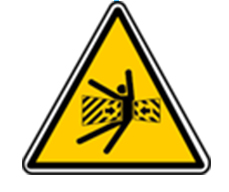 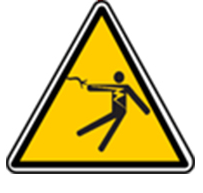 5
[Speaker Notes: Explain that it is important to always remember that Line-of-Fire hazards are one of the most deadly hazards found in Construction, second only to Slips, Trips and Falls. A few quick examples for each category:

Caught-in or between- A person is standing between a wall and an excavator. When the excavator spins around the counter weight pins the worker against the wall. Another example would be a worker placing his hand too close to a rotating gear and gets it pulled into the gear.

Struck-by- A pedestrian struck-by a moving vehicle.  An object falling from a higher level striking a person at a lower level.  

Released energy- A pipe releasing hot steam from a valve that is being removed, metal banding snapping back at a worker after being cut, current flow through the body are examples of released energy.]
Before Starting Work
Look for Line of Fire Hazards
Line-of-Fire is the path of a moving object or,
Path of an object that could move and,
An injury may occur as a result of that movement
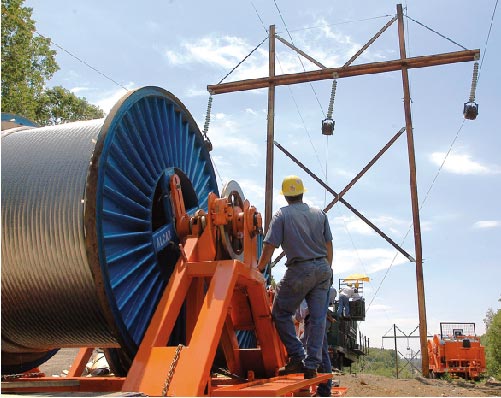 6
[Speaker Notes: Explain that at its most basic level, the Line-of-Fire is the path of a moving object that could potentially injure you, or the potential path of an object that may move.  Explain how important job planning and a thorough job brief is when identifying Line of Fire hazards.  Explain and discuss ways to identify Line of Fire hazards on the job before work begins.  Ask the group to discuss the first time they may have performed an unfamiliar activity.  Ask them if while learning the steps to perform safely that activity, they allowed themselves the time to make sure the task was performed safely.]
Teamwork
Is what 
makes the
Dream Work
Questioning Attitude
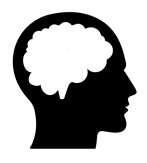 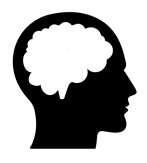 Self Check
&
Peer Check
?
?
1-7
[Speaker Notes: Ask the group if they have ever seen the “Steps”, “Hazards”, “Safeguards” model before?  The desired answer is “yes”.  These are the three basic steps to a job hazard analysis.  Explain that a questioning attitude helps to prevent “group think” by encouraging diversity of thought and intellectual curiosity. It challenges the entire group to get clarification when something comes up that doesn't seem right.  Check yourself and have someone else check your conclusions.  Remember, two heads are always better than one.  Teamwork makes the Dream work!]
Eliminate the Hazard
Once identified
Take steps to eliminate the Hazard(s)
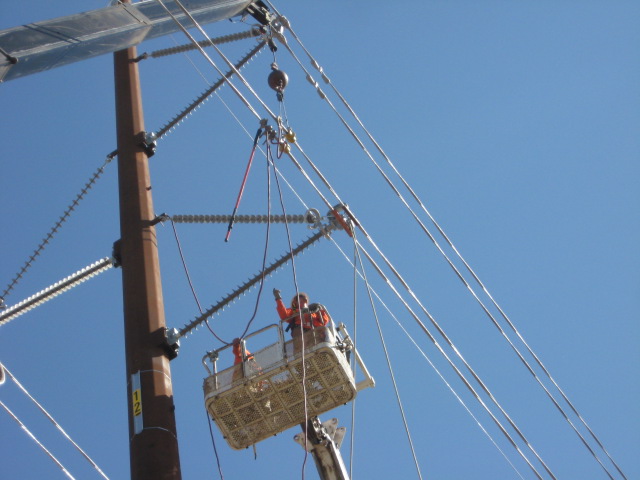 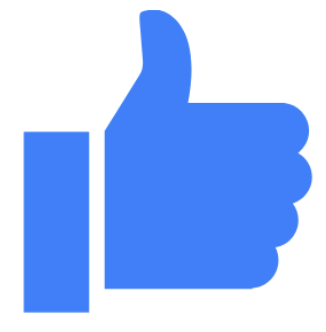 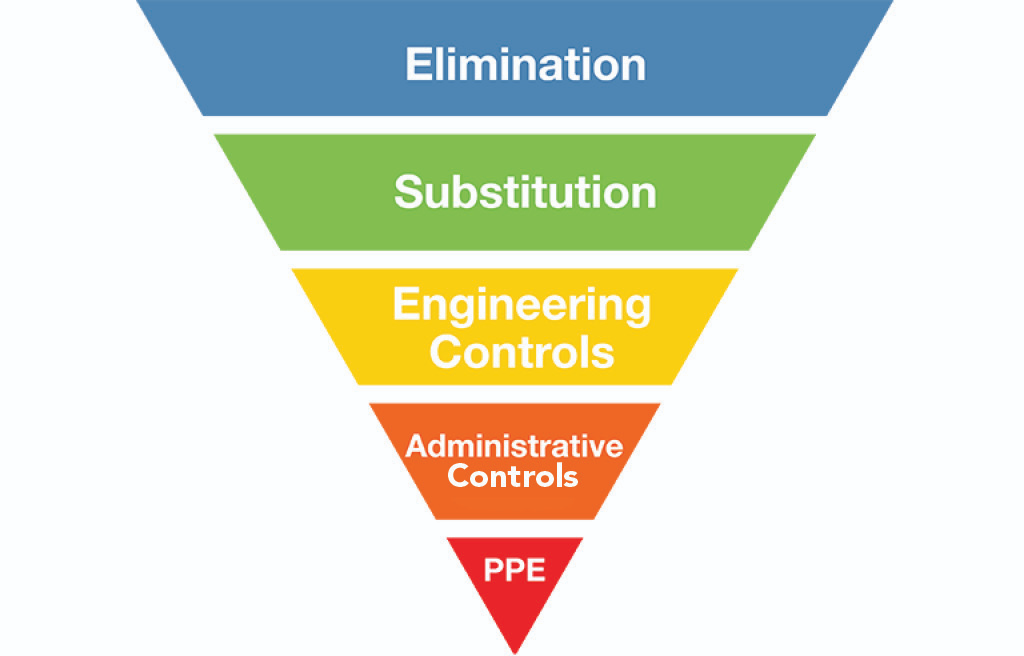 Elimination of the Hazard should always be the First Consideration
8
[Speaker Notes: Explain that there are many Line of Fire hazards out there that are easy to identify. The longer we work around a hazard (or in this case the more we place ourselves in the Line-of-Fire) and suffer no negative consequences the less we respect a hazard’s ability to harm us. The best way to avoid line of fire incidents is to eliminate the hazards that cause these incidents whenever possible. By totally eliminating the hazards there is no chance that you or anyone else in the work area can be injured by that hazard.]
Control
If the hazards cannot be eliminated
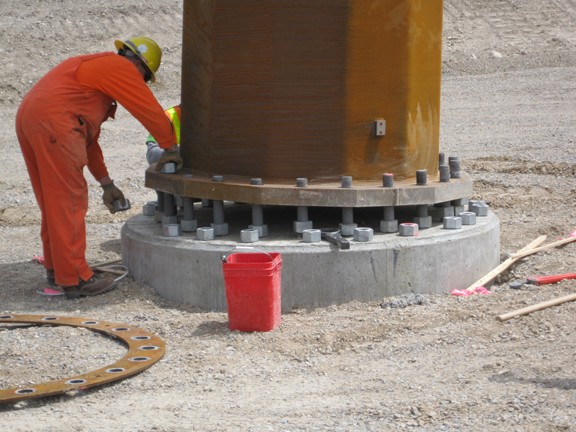 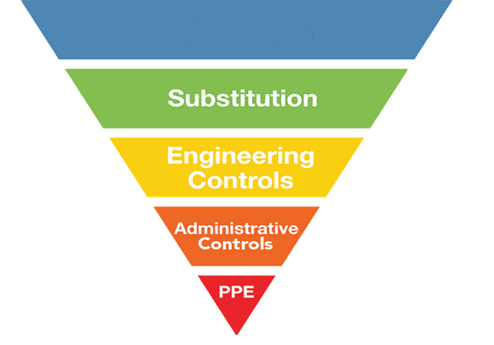 Effectiveness
9
[Speaker Notes: State that if it is not possible to remove the hazards, we must mitigate them. Explain the hierarchy of controls.  State that elimination is the most effective.  For example, use proper personal protective equipment to avoid exposure.  Explain that PPE is the last line of defense. Do not rely just on your PPE to avoid injury. Think about the Line of Fire (L.O.F.) hazards and how to mitigate. State that some great questions to ask are:  Where is my body located in relation to the hazard? What is the worst-case scenario of my task? How can I protect myself from the hazard? When elimination is not possible, engineering controls are the next best choice in protecting yourself from line of fire incidents. Some engineering controls that could protect you from line of fire incidents include physical barriers, guarding around moving parts, and toe boards on elevated work platforms to prevent objects from falling to the area below. There are many other possible engineering controls that could be used depending on the specific hazard.  Total elimination of hazards is not always possible and engineering controls may not be feasible or they can fail.]
Minimize Line of Fire Hazards
Be aware of the hazards
We must understand
The Steps 
The Hazards 
The Safeguards
Take time to think about the consequences
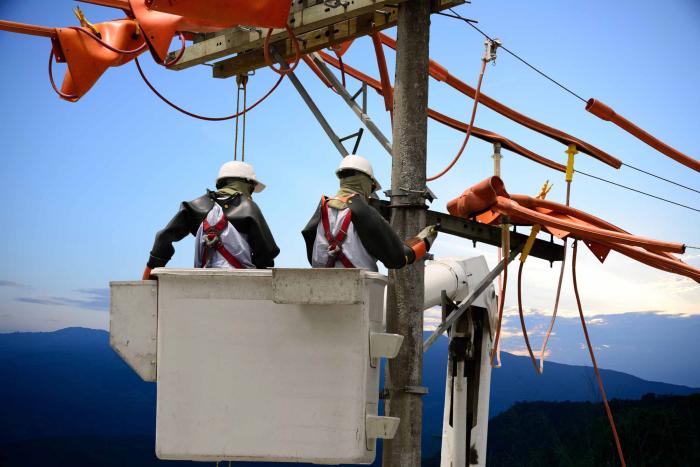 10
[Speaker Notes: Ask the question:  “Can all hazards be eliminated?”  Most of the group will answer “No”.  Explain that almost all hazards can be eliminated if we choose to do absolutely nothing.  Then state that if we choose to live and function in this world, we must accept the fact that hazards exists.  Because of this reality, it is important to decrease your chance of being a victim of line of fire injuries by not putting yourself in harm’s way in the first place. Understand the work tasks that are going on around you and the associated hazards. Ask yourself what is the worst that can happen or what will happen if a certain safeguard fails. Recognize line of fire hazards and act accordingly.  Explain the importance of body position when line of fire hazards exist. Explain that organizing the jobsite and providing unobstructed and easy access to equipment can prevent Line of Fire accidents.]
Struck-By HazardsSession Two
11
[Speaker Notes: Explain that the following section will review “Struck-by Hazards”]
2021 Partnership Injuries
Struck By
Accounted for 18% of all ET&D Partner Company Significant Injury & Fatality (SIF) Events 
19 of 106 Reported SIF’s
Does not include non-SIF  injuries
12
[Speaker Notes: Explain that 19 of the 106 Significant Injury & Fatalities (SIF’s) reported in 2021 were a direct result of Struck By injuries.]
Equipment Hazards
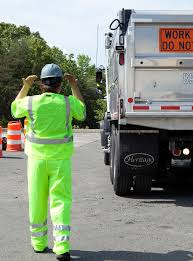 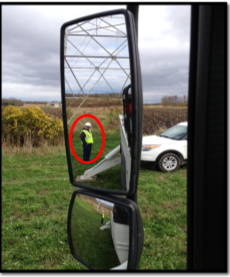 If no Spotter
360° walk-around before first move
If using a Spotter
They can be seen
Never stand directly behind equipment
Lose sight of each other, STOP!
13
[Speaker Notes: Explain that anyone around moving vehicles has the potential of becoming struck-by. Be sure spotters stay off to the side of trucks and never put themselves directly behind a reversing vehicle.  If you do not have a spotter, the driver must perform a 360 walk-around prior to first move from park.  Anytime a blind spot appears during moving a vehicle, the driver must stop and walk around or ask for assistance.]
Work Practices
During the job planning phase, ask the “What If” questions
Am I or will I be in harm’s way?
Will someone else be in harm’s way?
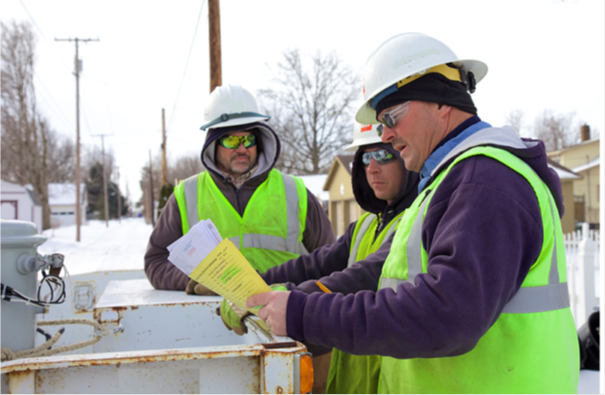 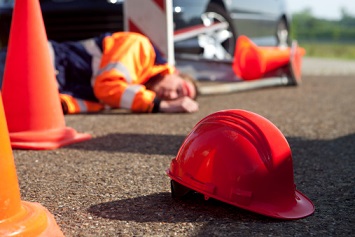 Avoid This!
14
[Speaker Notes: STOP, THINK, ACT, REVIEW  (STAR Principle):  Ensure that you and others do the right thing BEFORE taking action. Consider “what can happen”.  Place yourself in a safe working position when conducting your task.  Always ask yourself, "Am I or is someone else in harms way"? Have a questioning attitude: consider the “what if’s” prior to taking any action or making any decision.  During job briefing, discuss proper distances and identify all potential struck by and line of fire hazards.  Understand and know when to use Stop Work Authority.]
Hand Position
Be cognizant of hand placement
Look for pinch points
What if it moves
Unexpected release of energy
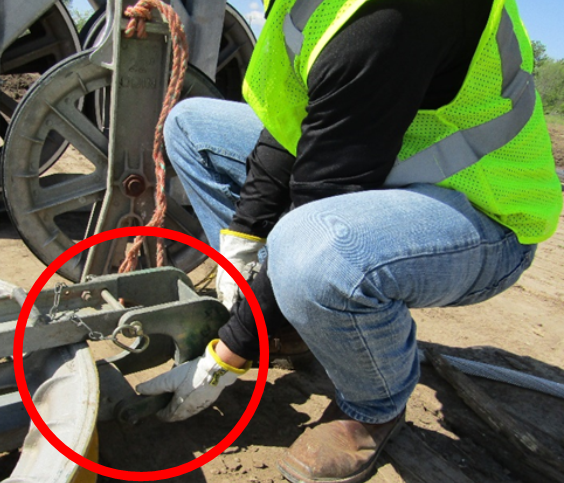 15
[Speaker Notes: State the necessity of being aware of hand placement, especially the non-dominant hand.  Identify possible pinch points and other “Line of Fire” hazards. Ask yourself, what will happen when or if this moves? Will I be in the path of movement.

Think about the consequences of where you place all or part of your body at all times. 
• Fingers/Hands in Pinch Points
• Under suspended loads
• Struck by hand tools
• Electrical contact]
Crushing Injury
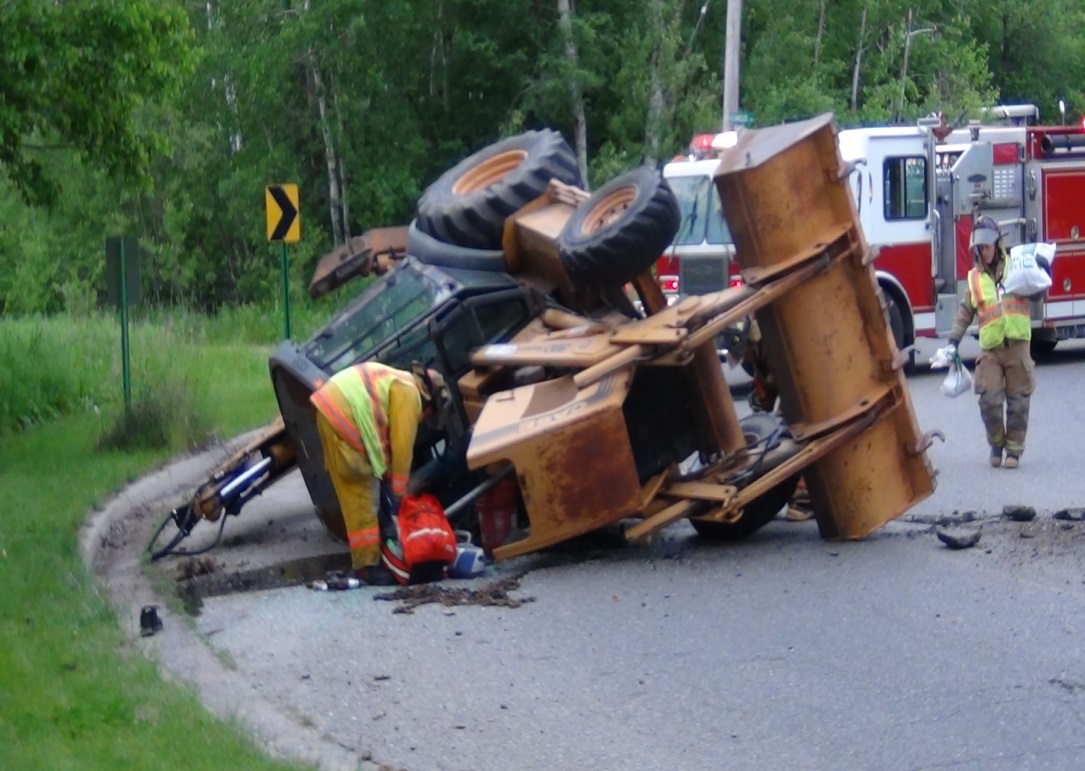 Equipment with  Rollover Protection Systems or ROPS
Wear seatbelts
Mandatory requirement
16
[Speaker Notes: Seatbelts must be worn by operators using equipment that has rollover protection.  A National Institute for Occupational Safety and Health (NIOSH) review of the Bureau of Labor Statistics (BLS) Census of Fatal Occupational Injuries (CFOI) data identified 346 deaths associated with excavators or backhoe loaders during 1992-2000 [NIOSH 2002]. Review of these data and of NIOSH Fatality Assessment and Control Evaluation (FACE) cases [NIOSH 2000, 2001] suggests two common causes of injury: (1) being struck by the moving machine, swinging booms, or other machine components; or (2) being struck by quick-disconnect excavator buckets that unexpectedly detach from the excavator stick. Other leading causes of fatalities are rollovers, electrocutions, and slides into trenches after cave-ins.]
Key Points-Session One
Body position is a key component when identifying struck–by type line of fire hazards.
   True
   False
A good example of when to use Stop Work Authority (SWA) is if you lose sight of your spotter when backing a vehicle or piece of equipment.
True
False
If a spotter is not available, it is OK to back up as long as you sound the horn first. 
   True
   False
A person that is in a position that allows them to be struck and injured if there is a movement of an object is exposed to a ___________ injury.
   Struck-By
   Caught Between
17
[Speaker Notes: Body position is a key component when identifying struck–by type line of fire hazards.
   True
   False

A good example of when to use Stop Work Authority (SWA) is if you lose sight of your spotter when backing a vehicle or piece of equipment.
True
False

If a spotter is not available, it is OK to back up as long as you sound the horn first. 
   True
   False

A person that is in a position that allows them to be struck and injured if there is a movement of an object is exposed to a ___________ injury.
   Struck-By
   Caught Between]
Caught-In or Between HazardsSession Three
18
[Speaker Notes: Explain that the following section will Explain “Caught Between Injuries”]
Definition
A crushing injury
Occurs as a result of being caught between objects
19
[Speaker Notes: The key factor in making a determination between a Caught-in or between event and a Struck-by event is whether the impact of the object alone caused the injury. When the impact alone creates the injury, the event should be considered a Struck-by event. When the injury is created more as a result of crushing injuries between objects, the event should be considered as a Caught-in or between event.]
2021 Partnership Injuries
Caught-in or Between injuries
Accounted for 28% of all ET&D Partner Company Significant Injury & Fatality (SIF’s) Events
26 of 106
Does not include Non-SIF Injuries
20
[Speaker Notes: Explain that 26 of the 106 Significant Injury & Fatalities (SIF’s) reported in 2021 were a direct result of Caught Between Injuries]
Crushing Injury
Stand clear when outriggers are being deployed
Communication
Do not take unnecessary risks
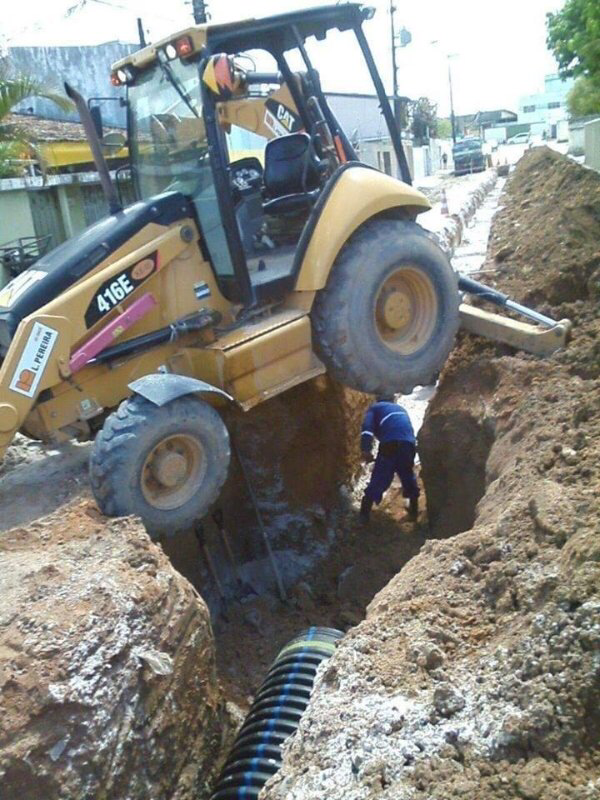 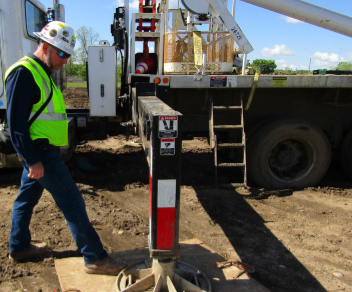 21
[Speaker Notes: Explain that communication is key to prevent caught between injuries when deploying outriggers.  Assign spotter to ensure outrigger area is clear.  Use outrigger pads.  That way a person is more aware that they may be placing their foot in the danger zone.  Explain that the second picture illustrates a totally unnecessary risk.]
Rotating Equipment
Accessible areas within the swing radius of the rotating superstructure
Barricaded
Training is required
Inform the operator before entry
Prevents crushing injuries
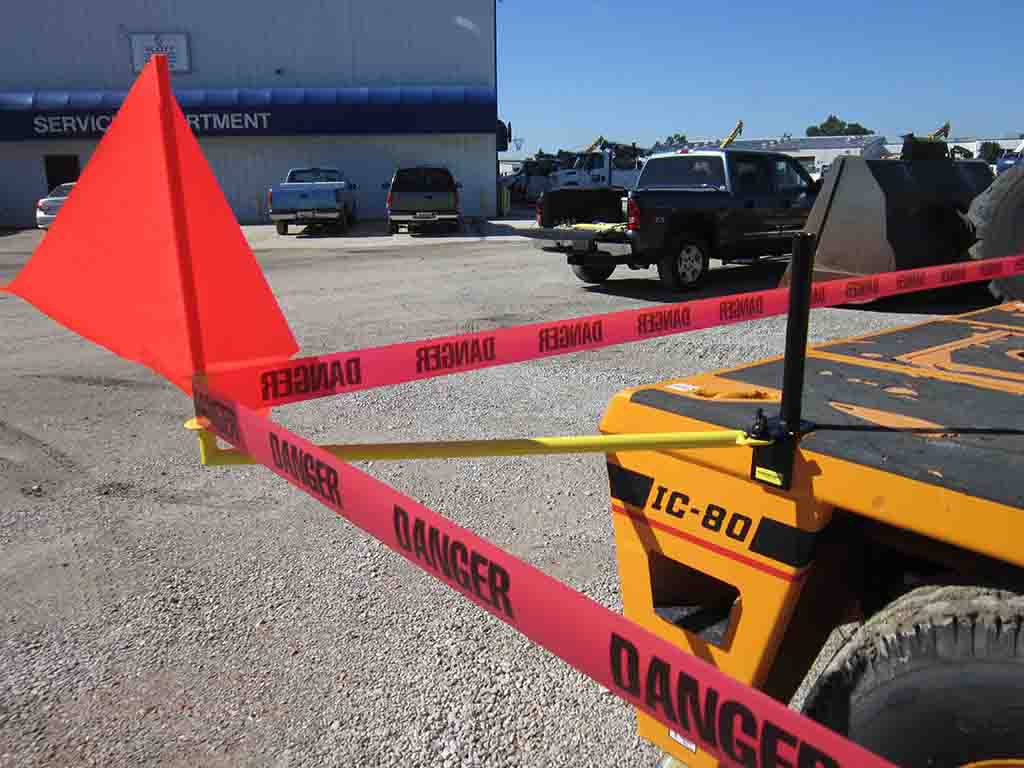 22
[Speaker Notes: According to the OSHA crane standard 1926.1424 where there are accessible areas in which the equipment's rotating superstructure (whether permanently or temporarily mounted) poses a reasonably foreseeable risk of striking and injuring an employee or, pinching/crushing an employee against another part of the equipment or another object, to prevent employees from entering these hazard areas, the employer must train each employee assigned to work on or near the equipment ("authorized personnel") in how to recognize struck-by and pinch/crush hazard areas posed by the rotating superstructure.  The employer must also erect and maintain control lines, warning lines, railings or similar barriers to mark the boundaries of the hazard areas. Exception: When the employer can demonstrate that it is neither feasible to erect such barriers on the ground nor on the equipment, the hazard areas must be clearly marked by a combination of warning signs (such as "Danger--Swing/Crush Zone") and high visibility markings on the equipment that identify the hazard areas. In addition, the employer must train each employee to understand what these markings signify.  In addition, before an employee goes to a location in the hazard area that is out of view of the operator, the employee (or someone instructed by the employee) must ensure that the operator is informed that he/she is going to that location.  Where the operator knows that an employee went to a location the operator must not rotate the superstructure until the operator is informed in accordance with a pre-arranged system of communication that the employee is in a safe position.  Where any part of a crane/derrick is within the working radius of another crane/derrick, the controlling entity must institute a system to coordinate operations. If there is no controlling entity, the employer (if there is only one employer operating the multiple pieces of equipment), or employers, must institute such a system.]
Moving Equipment
Caught between moving equipment/vehicle and another object
Spotters
Unaware co-workers
During maintenance
Failure to secure vehicle in place
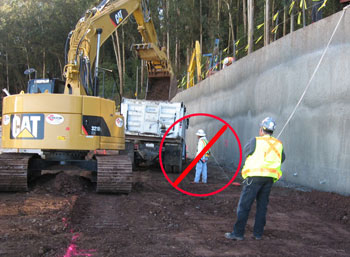 23
[Speaker Notes: Explain that anyone around moving or improperly secured equipment and vehicles has the potential of becoming caught between it and a stationary object.  Stop operation if spotter cannot be seen or anyone walks into hazardous area.  Explain that the picture shows the potential for an injury.  The one worker may not be in plain view of the operator.]
Snags
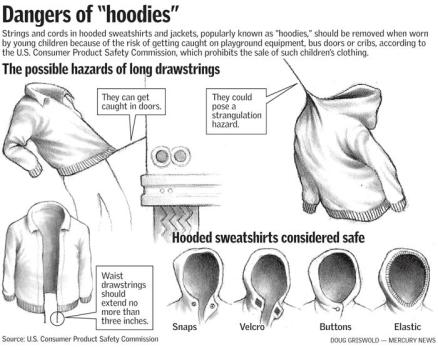 Being pulled into or caught in machinery and equipment
Strangulation
Amputations
Fractures
Death
It is not just a “work” safety issue
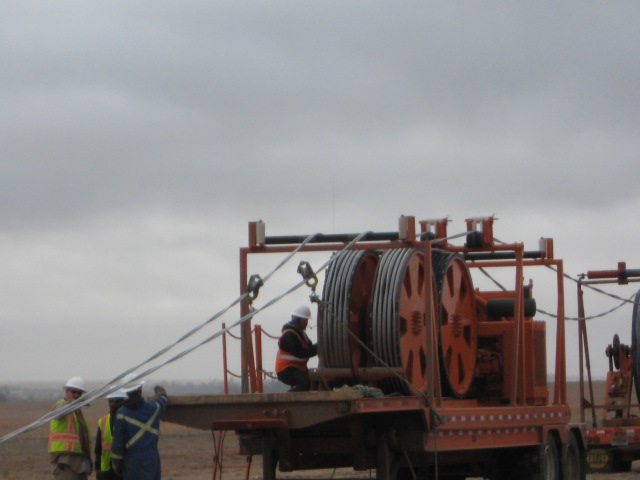 24
[Speaker Notes: State that almost all sites use machinery that has moving or rotating parts.  All of that equipment, at some time requires maintenance or repair.  If machinery is not properly guarded or de-energized during maintenance or repair, injuries from caught-in or between hazards may result.  These injuries range from amputations and fractures to death. When machines or power tools are not properly guarded, workers can get their clothing or parts of their body caught in the machines. If machines are not de-energized (locked-out) when they are being repaired, they may cycle or otherwise start up and catch a worker’s body part or clothing and cause injury or death.  State that we should never wear loose clothing around moving machinery.  A simple thing like the hood string on a sweatshirt or coat could cause a severe and even fatal injury.   Cable pullers offer multiple opportunities for crushing injuries, often resulting in amputations due to the extent of the damage caused to bone and tissue. State that safety is not just an “at work” issue.  Safety at home is as critical as safety at work.  Think about your children as well.]
Material Handling
Moving loads may create hazards
Shifting poles can cause an injury
Workers may be struck by objects falling from the structure 
Rigging failure
Caught-between the pole and a machine
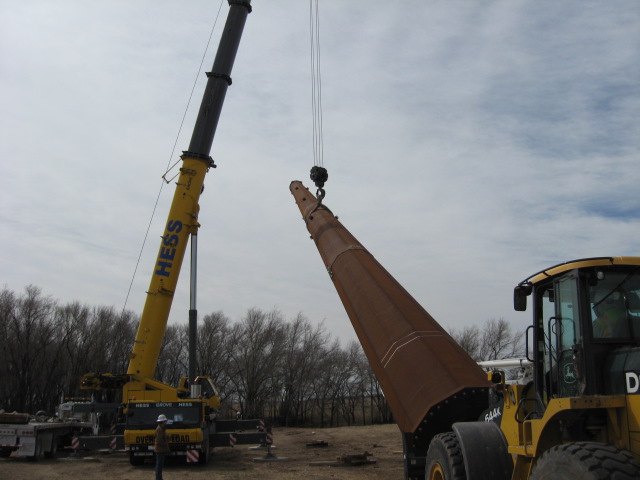 25
[Speaker Notes: State that everyone must maintain proper distance during pole handling tasks. Always chock/block downhill side of staged poles. Be aware of the Line of Fire hazards.  Discuss the policies and procedures your company has in place to prevent the various types of crushing injuries mentioned.  Make sure that your crew has received the appropriate training in order to identify these hazards and correctly implement site and task specific protective measures to eliminate them.  Areas of concern here are the possible loss of the load, possible crushing injury from being caught-between the pole and the crane or other equipment, and possible struck-by injuries resulting from objects falling from the pole.  This could include tools that were left behind, loose hardware, and/or dirt clods falling from the elevated structure.]
Key Points-Session Two
In 2021, Caught-in or between injuries accounted for 28% of the reported SIF Events by ET&D partnership company.
True 
False 
A caught-in or between injury is a crushing injury?   
True
False
The best time to identify struck-by and/or caught-between hazards and develop a control is during the job planning phase. 
   True
   False
If you could be hit by a moving object or an object that has the potential to move, you are in the line-of-fire. 
   True
   False
26
[Speaker Notes: In 2021, Caught-in or between injuries accounted for 28% of the reported SIF Events by ET&D partnership company.
   True
   False

A caught-in or between injury is a crushing injury?   
True
False

The best time to identify struck-by and/or caught-between hazards and develop a control is during the job planning phase. 
True
False

If you could be hit by a moving object or an object that has the potential to move, you are in the line-of-fire. 
   True
   False]
Hazardous Energy ReleaseSession Three
27
[Speaker Notes: Explain that the following section will Explain “Energy Release Hazards”]
Two Basic Types
Energy in motion is Kinetic Energy
Radiant
Thermal
Electrical
Light
Current flow
Mechanical
Energy that is stored is Potential Energy
Coiled spring
Raised weight
Water behind a dam
Snowpack 
Stretched rubber band
A capacitor bank
28
[Speaker Notes: Explain that Objects can have stored, or potential, energy when work has been done (such as raising an object in the air) or by virtue of their position (such as sitting at the top of a hill). Potential energy changes to kinetic energy when the object moves. Kinetic energy is a form of energy that results from an object's motion. An example of kinetic energy is an airplane in flight.  The airplane has a large amount of kinetic energy due to its large mass and fast velocity. When an object moves, it possesses kinetic energy. There are five types of kinetic energy - radiant, thermal, sound, electrical (light) and mechanical (motion).   Potential energy is the energy an object has because of its position, rather than its motion. An object held in a person's hand has potential energy, which turns to kinetic energy, the energy of motion, when the person lets it go, and it drops.  In every scenario, usually both forms of energy are present.]
Hydraulic
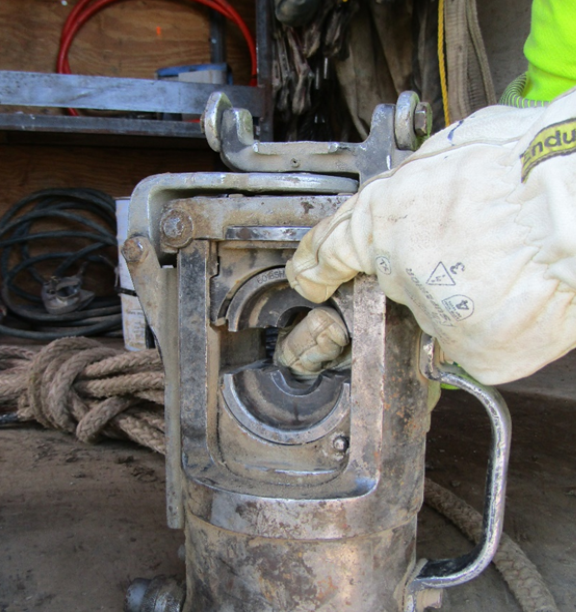 Force created by liquid under pressure
Liquids cannot be compressed
They transmit force to surrounding areas
29
[Speaker Notes: State that hydraulic pressure is the force that liquid is acting on some area. This pressure results due to an existing property in liquid, which is called compressibility. Liquids are incompressible, so they transmit force across their molecules to the surrounding or contacting area.  We must be aware of paths where energy passes from one location to another. This energy may be in the form of something under tension, hydraulic, pneumatic, pressure, flying parts, or whipping air lines]
Pneumatic
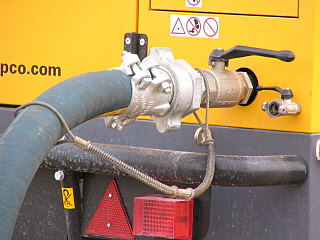 Air hose may uncouple, or a fitting may fail
Rapid expansion of air causes the hose to whip violently 
Can cause a hazardous situation
Whip Check
30
[Speaker Notes: Explain that when a pressurized air hose becomes accidentally uncoupled or a hose or fitting failure occurs, the rapid expansion of air causes the hose to whip violently creating a potentially lethal situation. Use whip checks to help prevent injuries or accidents resulting from hose or coupling failure. A whip check extends across the hose fittings to give standby safety for hose. Simply pull back the spring and slip the loops on the whip-check over each hose before connection to provide a safety backup in the event of a hose connection failure.  State that whip checks on air line hoses are easy to use, low cost, safety cables to help prevent injury if a hose connection separates. They can attach hose to hose or hose to equipment. They are highly resistant to rust and corrosion and do not require any tools to install.]
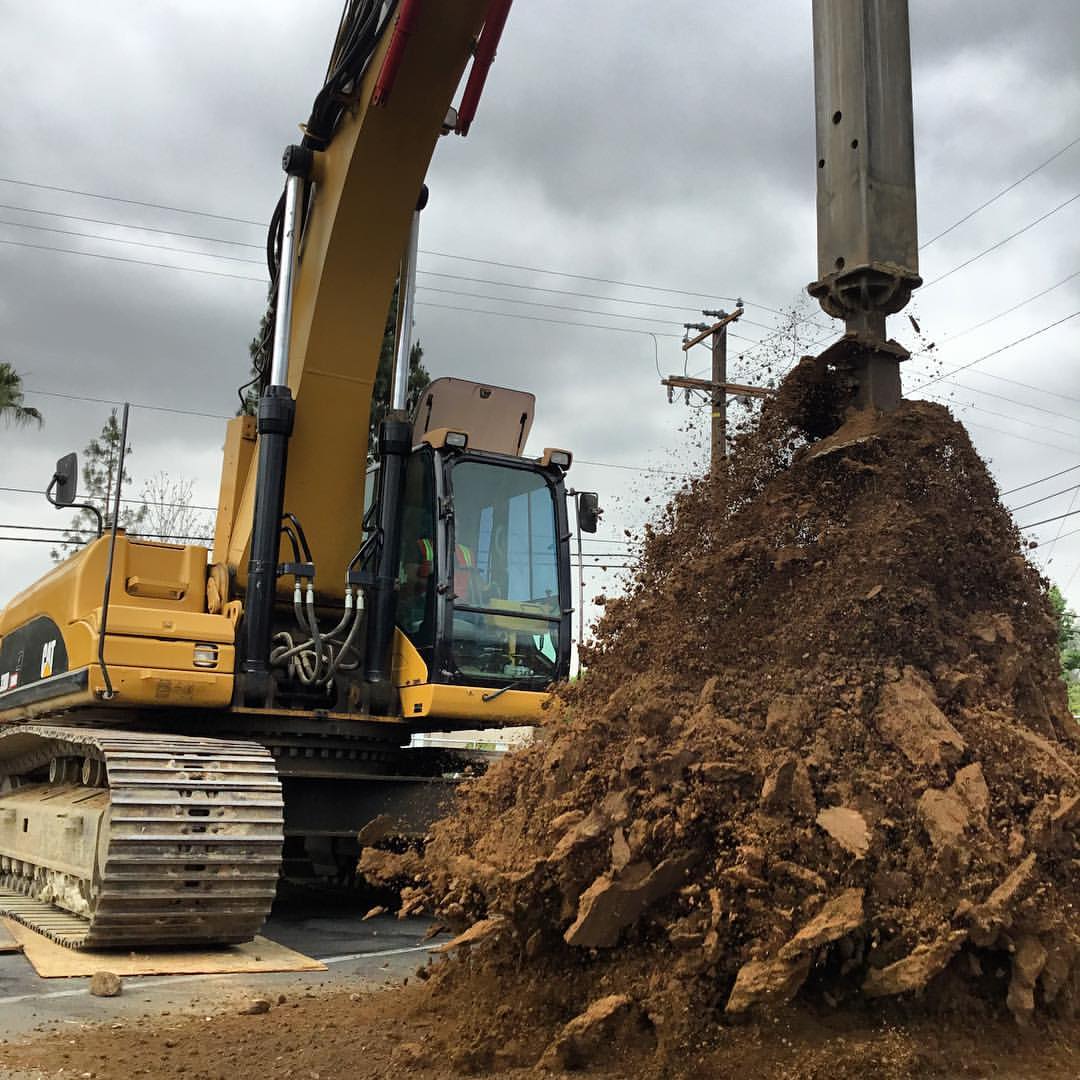 -Auger Spinoff-
Potential or Kinetic?
Rotating Machinery
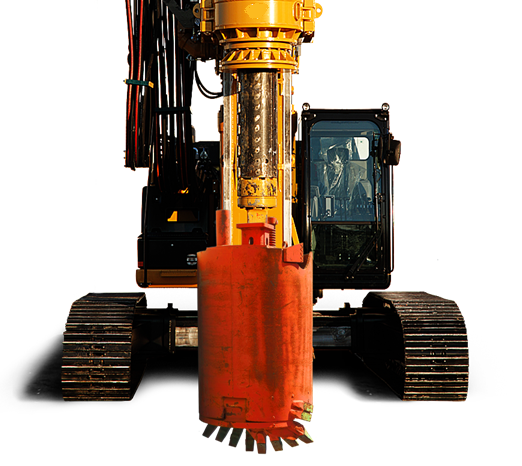 Hazards created by rotating parts & high pressure hydraulics
Stay away
Rotating parts can snag lose clothing
Failure of hydraulic hoses can cause injury
3-5
[Speaker Notes: State that a wide variety of mechanical motions and actions may present hazards to the worker. These can include the movement of rotating members, reciprocating arms, moving belts, meshing gears, cutting teeth, and any parts that impact or shear.]
Electrical
Voltage is form of pressure
Electromagnetic pressure
Qualified Electrical workers use Minimum Approach Distances for protection
Wear protective clothing and personal protective equipment
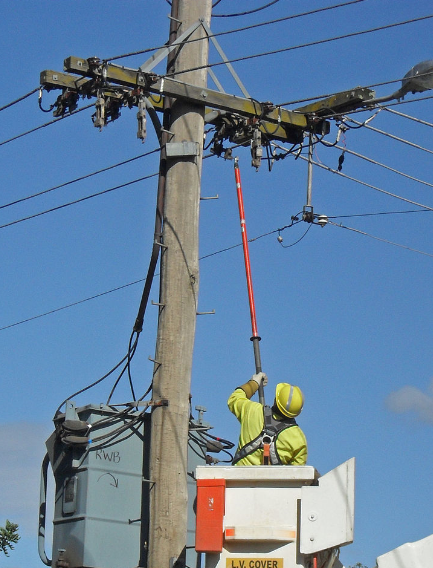 32
[Speaker Notes: Explain that voltage is the pressure from an electrical circuit's power source that pushes electrons (current) through a conducting loop.  This enables work to occur.  In brief, voltage = pressure, and it is measured in volts (V).  One method of protection from voltage is to maintain the minimum approach distance for that voltage.  Minimum approach only applies to qualified electrical workers.  Non-electrically qualified workers must maintain 10 feet of clearance from any exposed parts energized at 50,000 volts or less.  This spacing increases if the voltage is or could be higher than 50,000 volts.]
Electrical Arc
Release of stored energy
Always identify Line of Fire before starting the task
In an arc flash metal is liquefied and vaporized
Projected with large amounts of force
At very high speeds
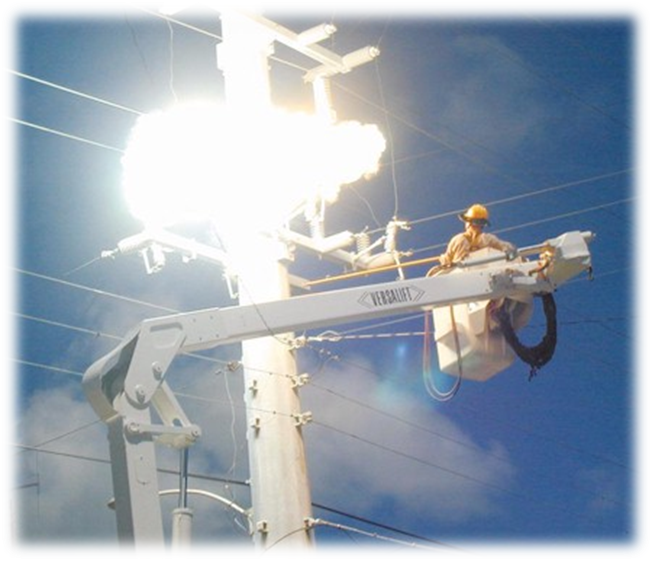 33
[Speaker Notes: Discuss the importance of position and distance when conducting a critical tasks.  Explain that we should never work in a position where we are directly below the work area.  If there is an equipment failure such as a switch or cut-out breaking, we could be struck by the projectiles. Also state that in an arc metal liquefies into molten droplets which can ignite clothing and cause severe burns.  Two or three drops of molten metal are unlikely to cause a clothing fire, and an individual "spot fire" can be easily patted out if it occurs. However, real-world arc flashes create thousands or tens of thousands of molten metal projectiles, meaning a worker is likely to be hit with 2,000 or 3,000 drops, not two or three. That quantity of molten metal can easily cause a large, aggressive clothing fire the victim cannot be patted out.  Ask attendees for additional examples.  An electric arc, or arc discharge, is an electrical breakdown of a gas that produces an ongoing electrical discharge. The current through a normally nonconductive medium such as air produces a plasma; the plasma may produce visible light.]
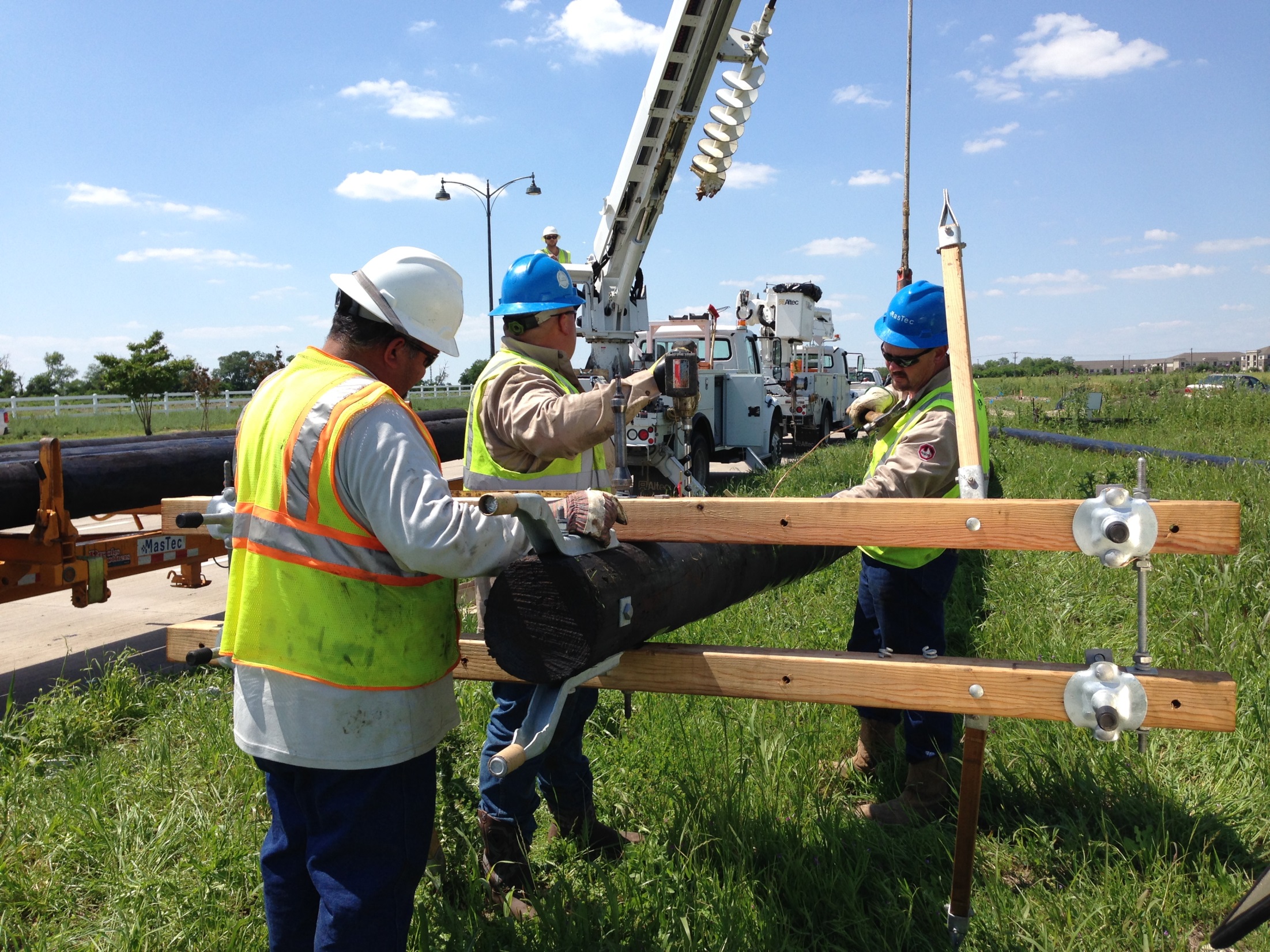 -Suspended Pole-
Potential or Kinetic?
2-4
[Speaker Notes: Show the two pictures.  Ask the group in the first picture, if the suspended pole is kinetic or potential energy.  The desired answer is “Potential” energy.  Then ask the group if the energy classification would change if the pole fell?  The answer is “Yes” because the pole is energy in motion.  The moving pole is an example of kinetic energy.   Then show the group the picture of the arc flash explosion.  Ask them to identify the energy classification.  The desired answer is kinetic energy because electricity and light are both examples of kinetic energy.]
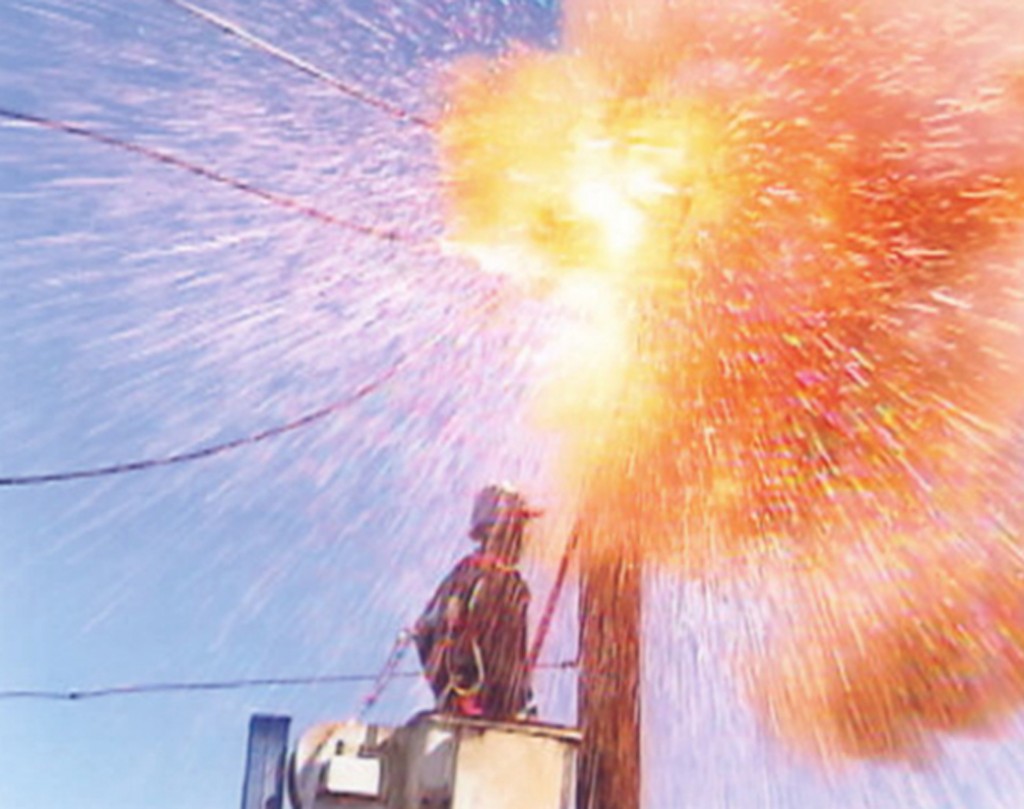 -Electrical Arc Flash-
Potential or Kinetic?
2-4
[Speaker Notes: Show the two pictures.  Ask the group if the first picture, if the suspended pole is kinetic or potential energy.  The desired answer is “Potential” energy.  Then ask the group if the energy classification would change if the pole fell?  The answer is “Yes” because the pole is energy in potion.  The moving pole is an example of kinetic energy.   Then show the group the picture of the arc flash explosion.  Ask them to identify the energy classification.  The desired answer is kinetic energy because electricity and light are both examples of kinetic energy.]
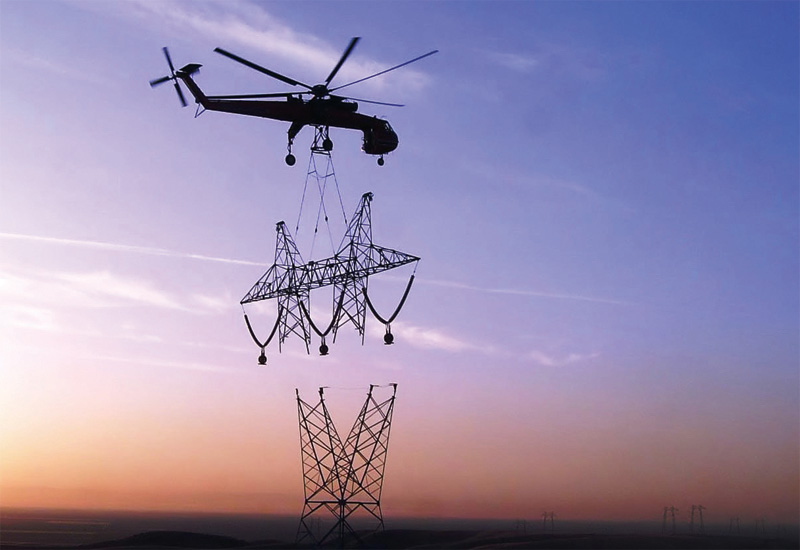 -Suspended Load-
Potential or Kinetic?
4-4
[Speaker Notes: Ask the group if this picture illustrates kinetic or potential energy.  This one can be tricky.  The helicopter in motion and tower section has kinetic energy while in motion, but also has potential energy at the same time. By its position it has the potential gravitational energy as the section can fall.]
Summary
Because our work is dynamic, Line-of-fire hazards are also dynamic
Critical Questions:
Are we or will we be placing ourselves in Harm’s Way?
Are we or will we be placing someone else in Harm’s Way?
What could hit me, us, or them?
How are we going to eliminate or control the hazard?
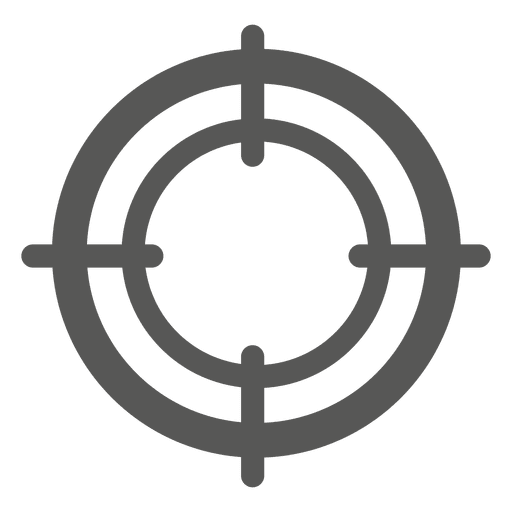 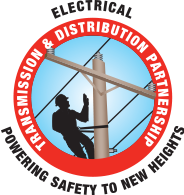 Each person’s position with respect to Line-of-Fire must constantly be assessed
37
[Speaker Notes: State that everyone on the jobsite must ask him/herself the question, "what could hit me?" It is crucial for worker and civilian safety that we ask these questions and involve everyone in the process.  This awareness of each person’s position with respect to the line-of-fire must be reassessed regularly, as the line-of-fire can change its position every time the person does, and also every time the work moves.]
Key Points-Session Three
Energy in motion is kinetic energy.
   True
   False
Voltage is an example of pressure.   
True
False
An important part of job planning is to identify possible sources of stored energy and determining if workers may be injured if there is a release of that energy. 
   True
   False
During the job planning stage it is determined that workers may be exposed to hazardous energy sources, the best protection is to, when possible, eliminate the hazard. 
   True
   False
38
[Speaker Notes: Energy in motion is kinetic energy.
   True
   False

Voltage is an example of pressure.   
True
False

An important part of job planning is to identify possible sources of stored energy and determining if workers may be injured if there is a release of that energy. 
   True
   False

During the job planning stage it is determined that workers may be exposed to hazardous energy sources, the best protection is to when possible, eliminate the hazard. 
   True
   False]
Review
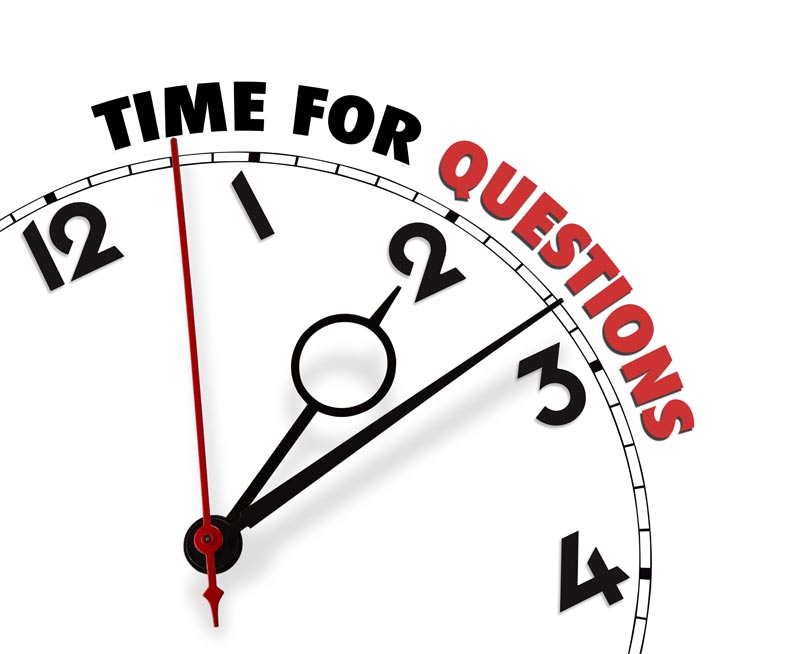 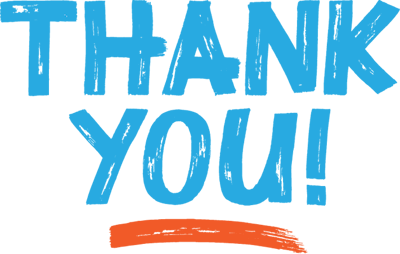 39
[Speaker Notes: Ask for questions.  Once complete thank the attendees and close the session.]